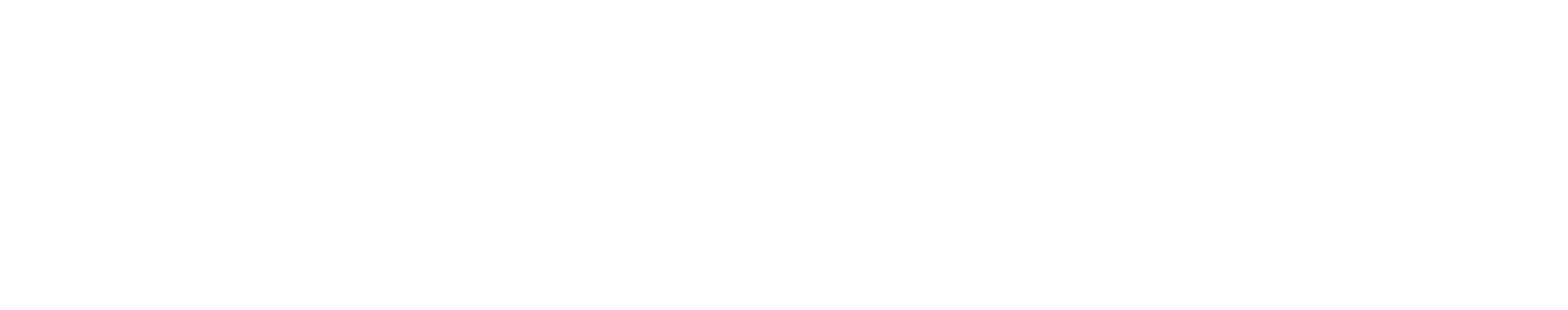 NC AHEC Overview
This slide deck can be used as an orientation tool for new staff or as a helpful resource for staff who want to learn more about other areas within NC AHEC. 

For presentations with partners, check out About NC AHEC
NC AHEC
The mission of the NC AHEC Program is to provide and support educational activities and services with a focus on primary care in rural communities and those with less access to resources to recruit, train, and retain the workforce needed to create a healthy North Carolina.
Our vision is a state where everyone in North Carolina is healthy and supported by an appropriate and well-trained health workforce that reflects the communities it serves.
3
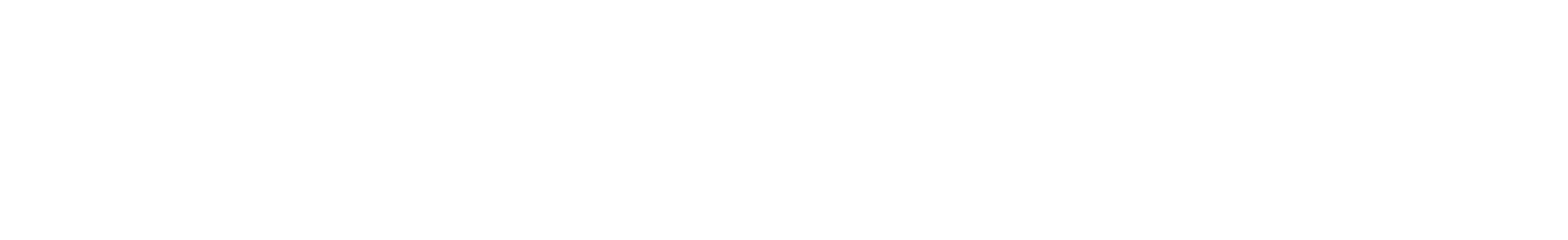 NC AHEC MAP
NC AHEC – CORE STRATEGIES
NC AHEC provides and coordinates services and support to achieve our results.
5
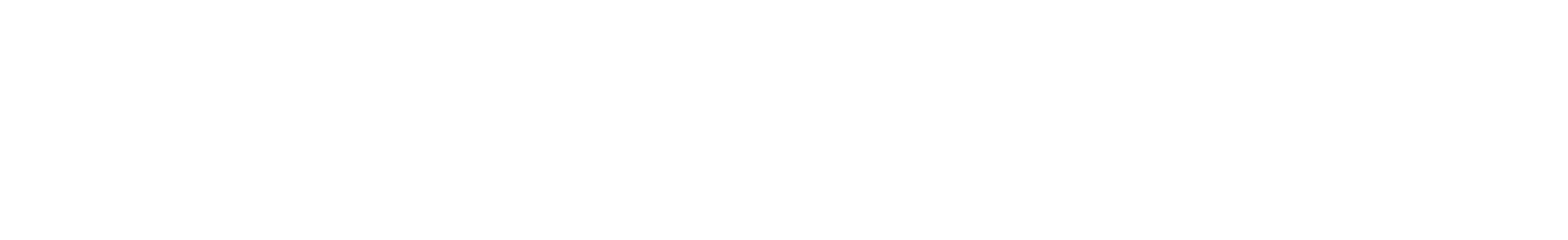 NC AHEC – ORIGINATION
NC AHEC evolved to leverage NC’s medical schools and community hospitals to respond to national and state concerns with the supply, distribution, retention, and quality of health professionals
A national focus on the health care workforce coincided with a growing effort in NC to establish statewide community training for health professionals and to reverse a trend toward shortages and uneven distribution of primary care physicians in the state’s rural areas.
Interview with Dr. Cutchin on AHEC’s History
The NC General Assembly approved and funded a plan to create a statewide network of nine AHEC regions in partnership with NC medical schools and community hospitals.
The NC AHEC Program began in 1972 with three AHEC regions under a federal AHEC contract with the UNC Chapel Hill School of Medicine.
By 1975, all nine AHECs were operational.
1970s
1974
1972
1975
There are AHECs across the country in other states- to find out more about national efforts visit NAO
6
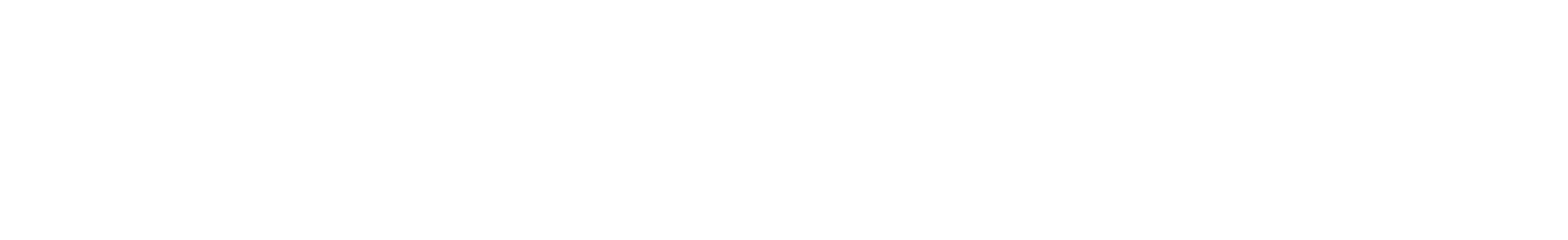 REGIONAL AHECS – GOVERNANCE & EXPENDITURES
7
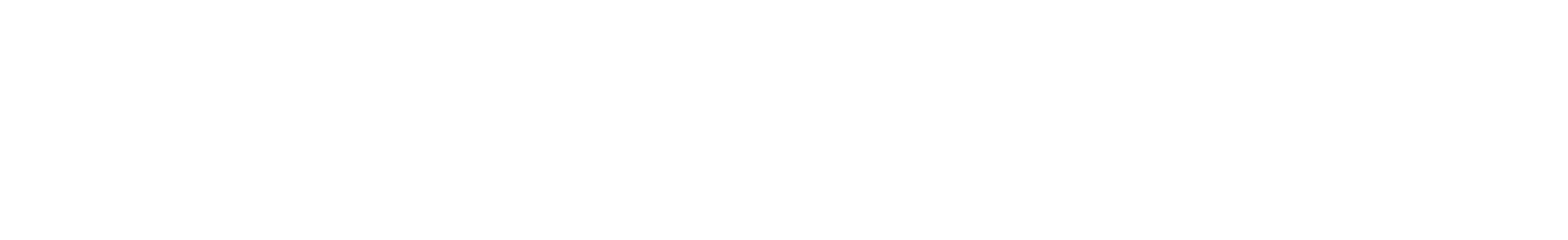 NC AHEC PROGRAM – STATE FUNDING EXPENSES, FY23
Total NC AHEC Expenditure = $48,730,103
8
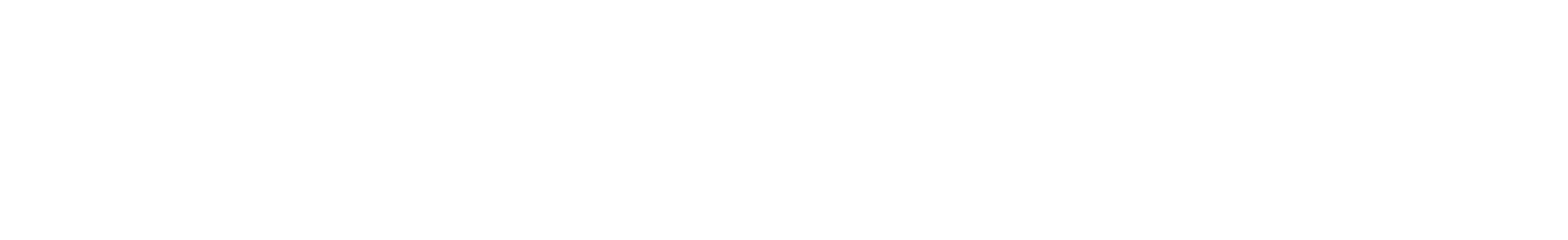 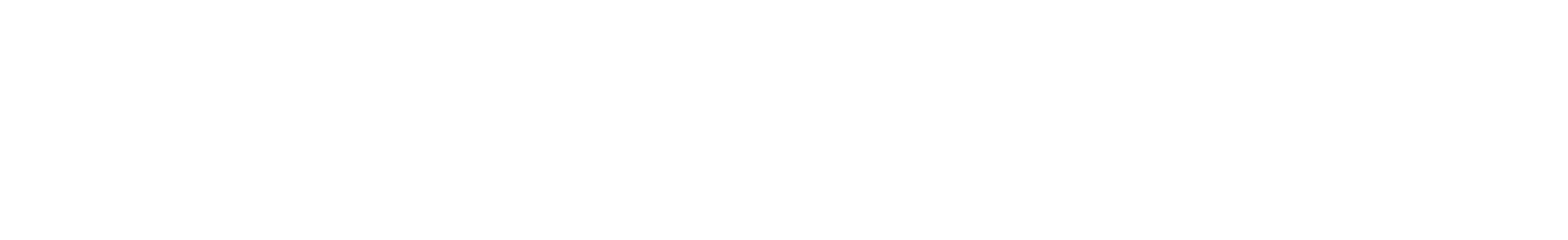 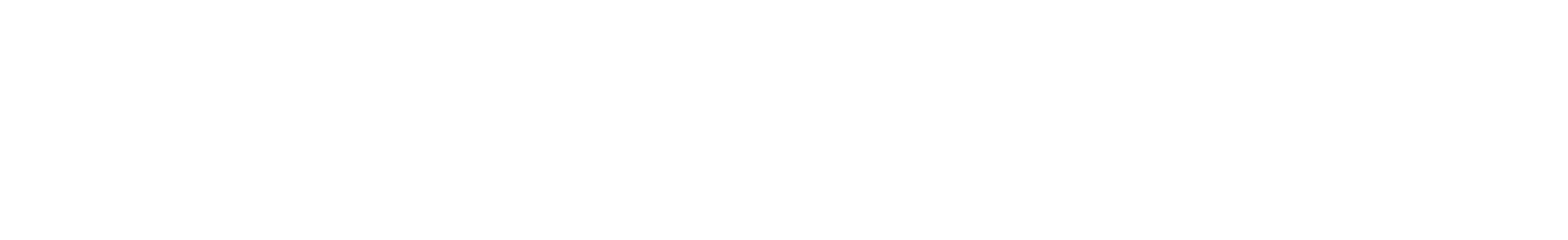 Operating More Like A System
Align finances and the work:  Unallocated funds & Budget Guidelines
Define the use of state funds:  5-year operating contract
Measure the work: Performance Measures
Improve the work:  RBA and our Strategic Plan
Define the work:  Annual Work Statement
This positions us to:
respond to opportunities 
understand gaps and opportunities for alignment and efficiency
demonstrate need for additional funding
FY23-25 
Strategic Plan
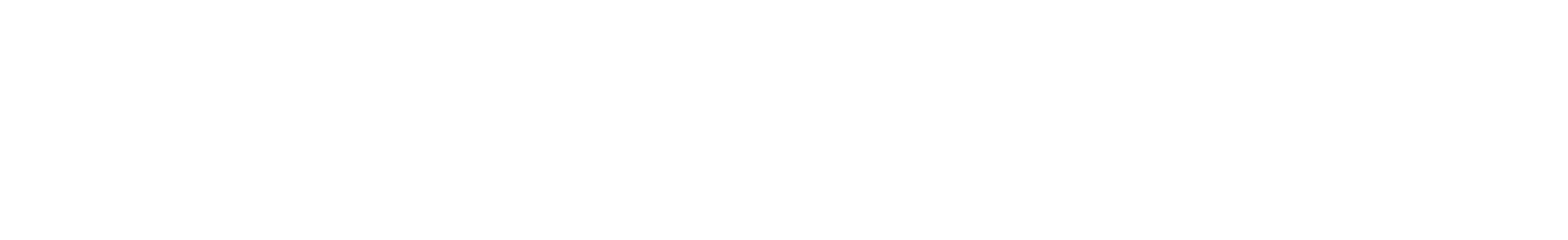 Infusing Results-Based Accountability (RBA) Concepts in NC AHEC
The NC AHEC Strategic Plan adopted Results-Based Accountability as our framework to translate strategies into program results. 
RBA teaches there are two types of accountability: population accountability and performance accountability. Being accountable for the performance of our programs is our direct responsibility. We use data and disciplined thinking to tell how much we do, how well we do it, and most importantly, if anyone is better off from the service(s) we provide.
RBA “turn the curve thinking” ensures accountability for the performance of our programs and demonstrates our contribution toward achieving the NC AHEC population result: “Everyone in North Carolina is healthy and supported by an appropriate and highly competent health workforce that reflects the communities it serves.”
Each AHEC and the Program Office have at least one certified RBA professional as their in-house resource.
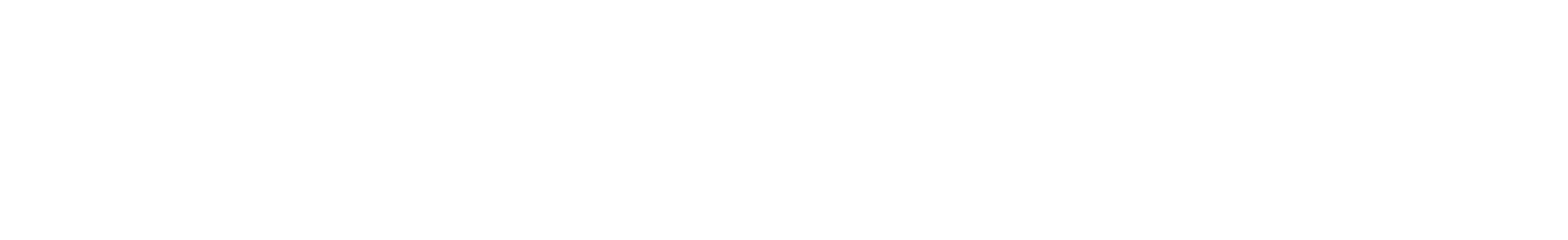 [Speaker Notes: Claire

What is RBA?

RBA is a straightforward method of measuring impact that starts with the aim in mind and works backward to the means. It is a method of thinking and doing that can be used to enhance the lives in communities, cities, counties, states, countries, and program performance.
 
RBA was developed by Mark Friedman and described in his book Trying Hard is Not Good Enough. 

RBA is being used in all 50 States and in more than a dozen countries around the world to create measurable change in people’s lives, communities, and organizations.
Give examples of who using it
Where is RBA being used in North Carolina?
	SHA -SHIP
	CHA-CHIP-SOTCH
	Strategic Plans
	Hospitals/health systems beginning to use it in their community health improvement work
	Funders]
NC AHEC – CORE SERVICE LINES
NC AHEC weaves through all sectors of health care education and workforce.
11
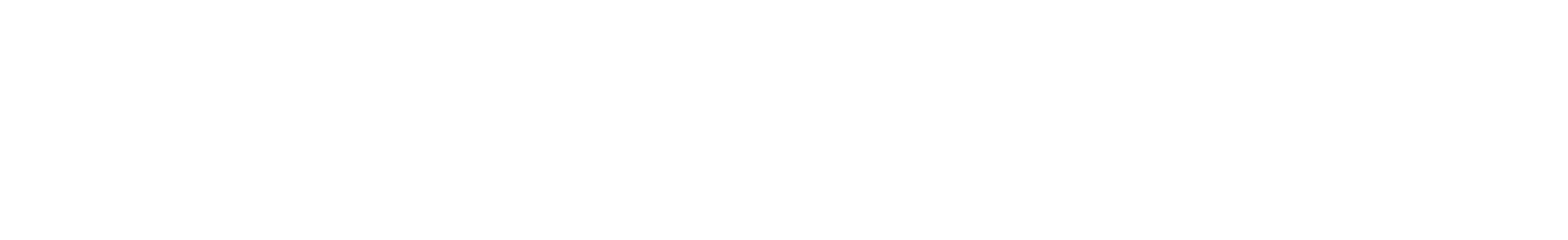 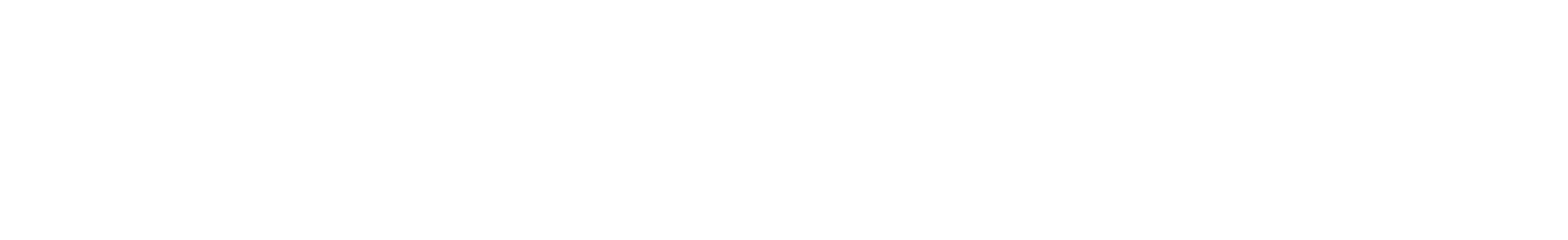 LIBRARY SERVICES
Library Services
NC AHEC librarians support the clinical, educational, and research activities of medical professionals and students across the state.

Each of the nine AHEC locations has library resources, including librarian staff prepared to meet the unique needs of the healthcare providers in their counties. All current and prospective healthcare professionals in NC have access to evidence-based information to promote the health and well-being of the communities they serve.
13
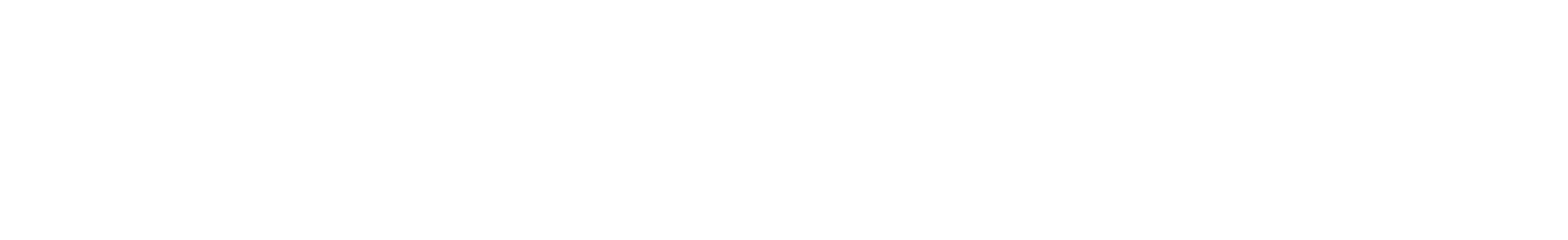 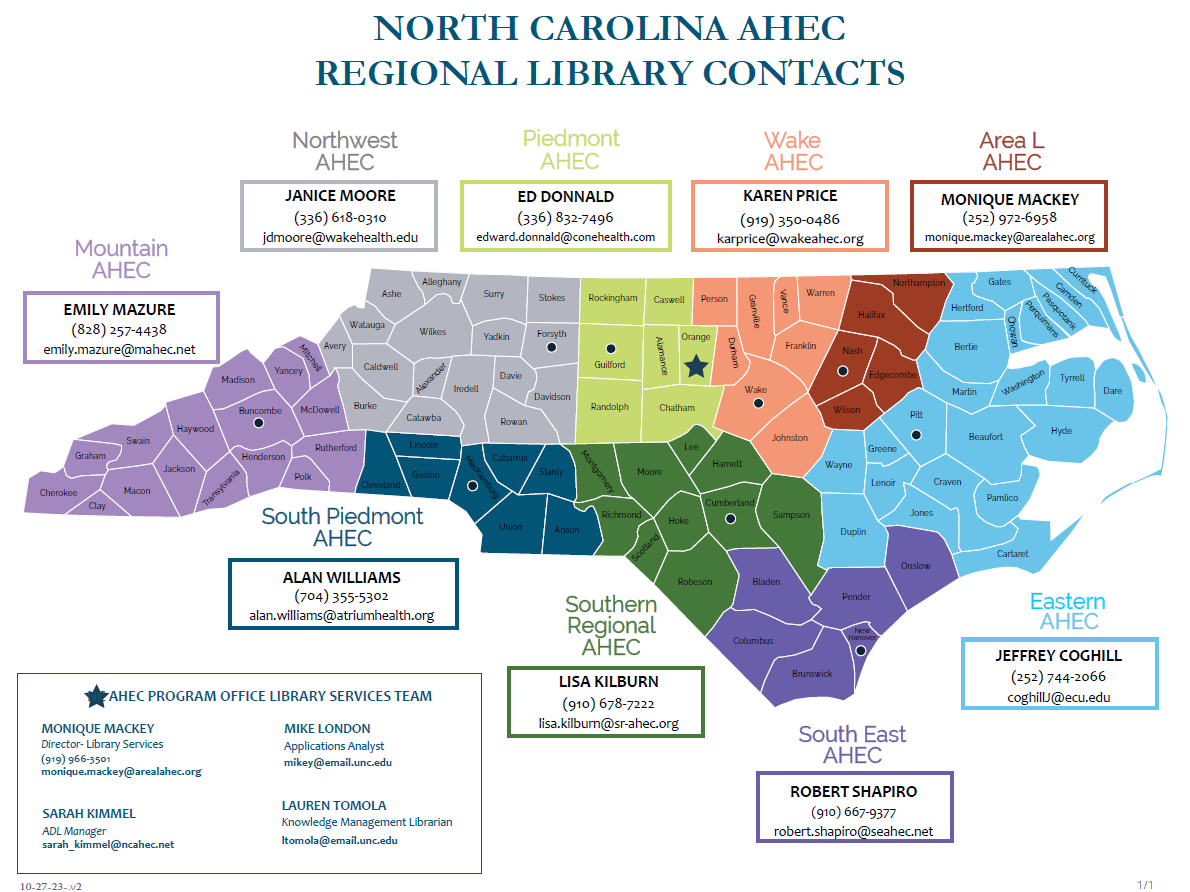 Structure
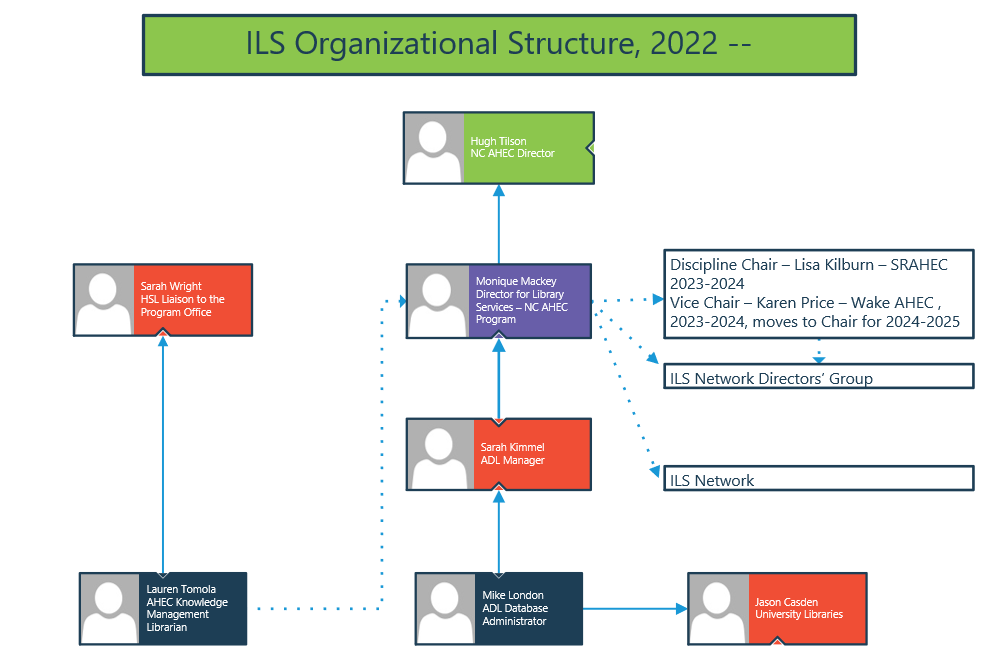 14
14
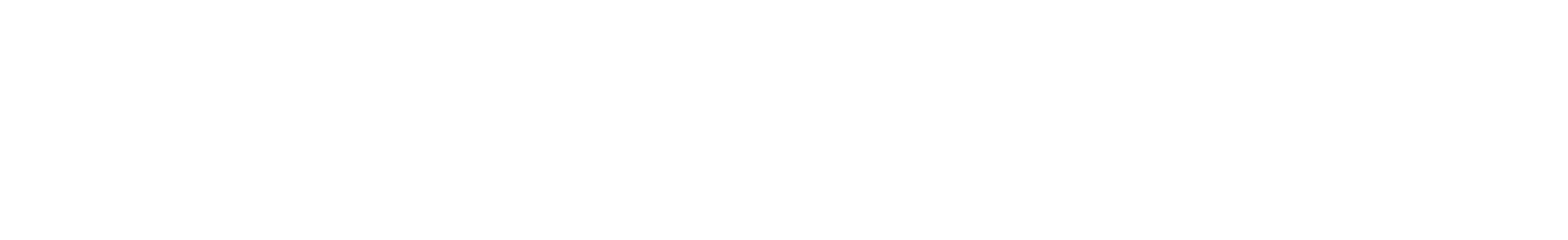 Libraries That Support AHEC Residencies
Structure
Mountain AHEC
Southern Regional AHEC
HOSPITAL LIBRARIES
PIEDMONT AHEC
SOUTH EAST AHEC
SOUTH PIEDMONT AHEC
WAKE AHEC
LIBRARIES THAT SUPPORT REGIONAL AHECS
Area L AHEC
Eastern AHEC
Northwest AHEC
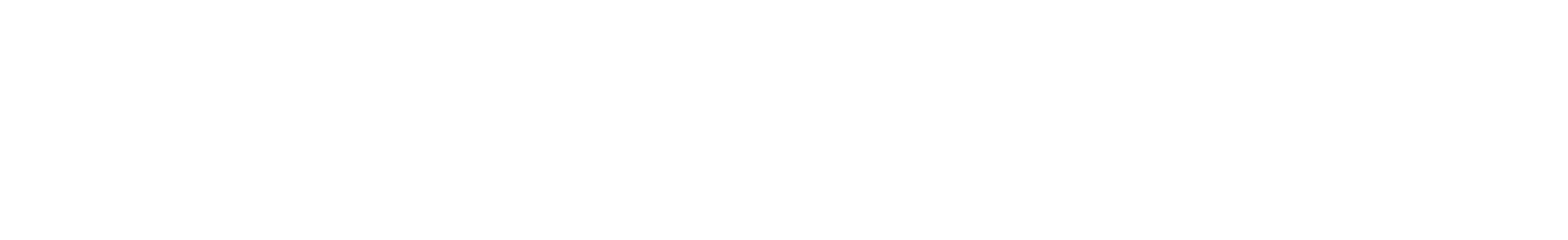 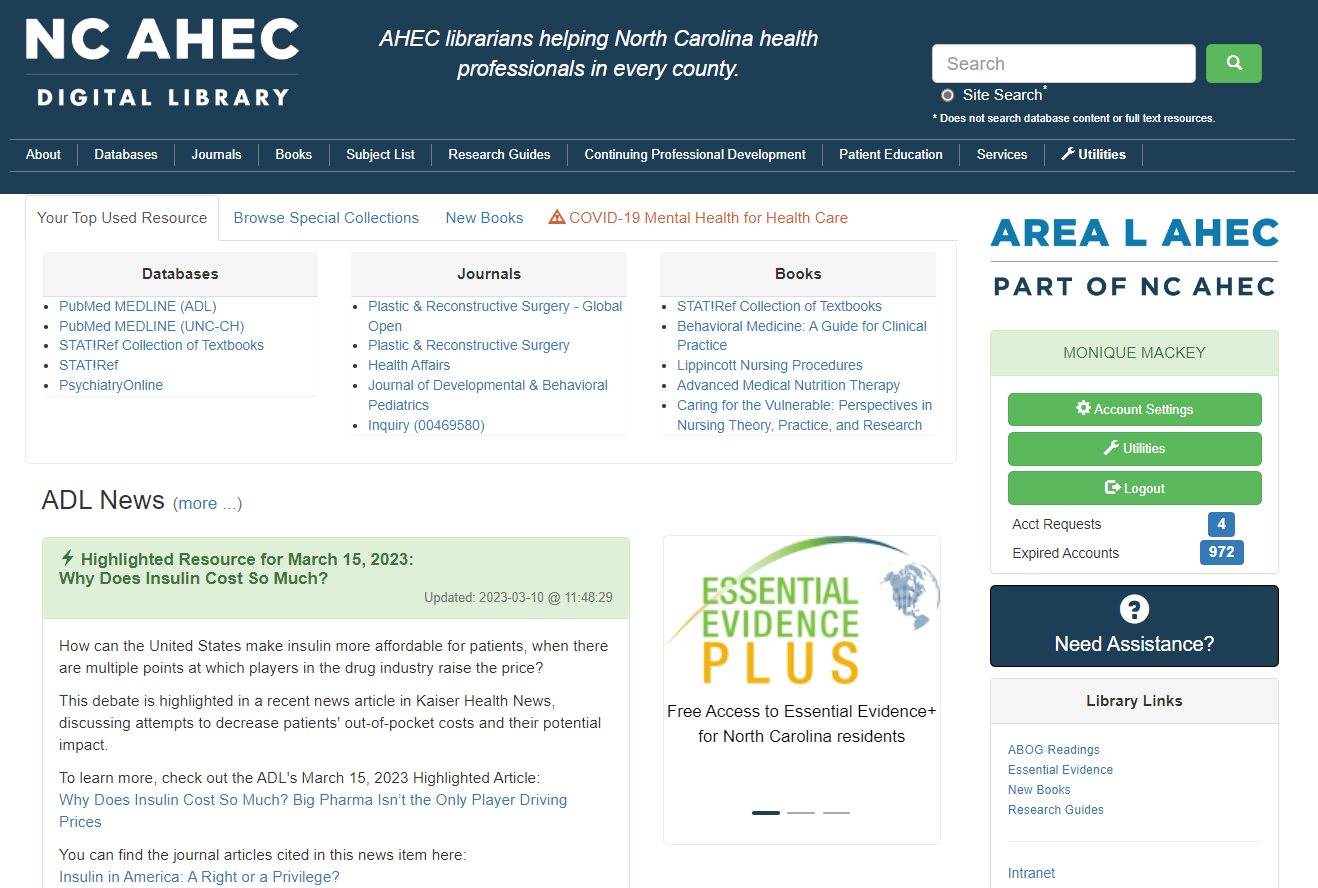 16
16
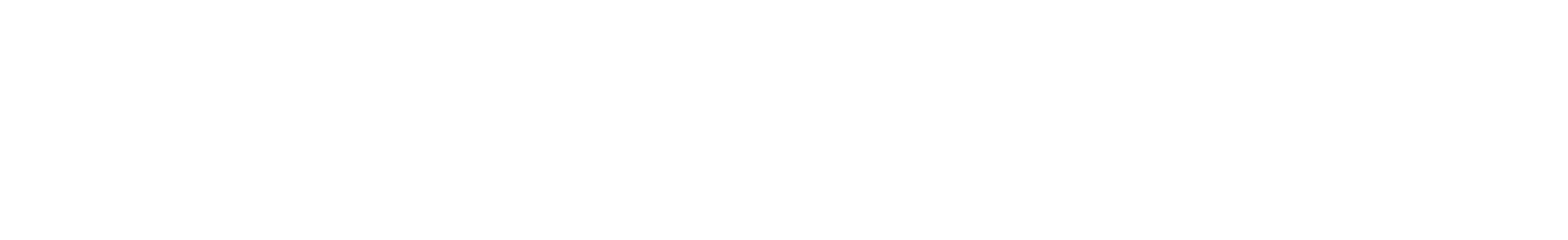 LIBRARY SERVICES IN THE 1980’s
2023-2025 STATEGIC PLAN
Providing current information for health professionals on a timely basis is the primary function of the North Carolina AHEC Library and Information Services Network.
The operative words for AHEC libraries are networking and sharing.
Information service in the AHEC network is more than a collection of books, journals, and audio-visual materials.  The focus is on new ways to access information rather than on building larger collections.
Another key strength of the AHEC Library and Information Services Network is the continuous assessment of needs and existing resources of each region.
The AHEC Library and Information Services Network serves as the practitioner’s gateway to information resources.
The Network not only joins practitioners, institutions, and agencies with statewide and national biomedical communications networks, it also links local agencies and practitioners so that expertise and resources can be shared at all levels.
NC AHEC ILS Network Vision:  Health professionals affiliated with health system, independent, or rural, underserved hospitals and clinical practices across the state have access to high-quality, current, authoritative, clinical care information.
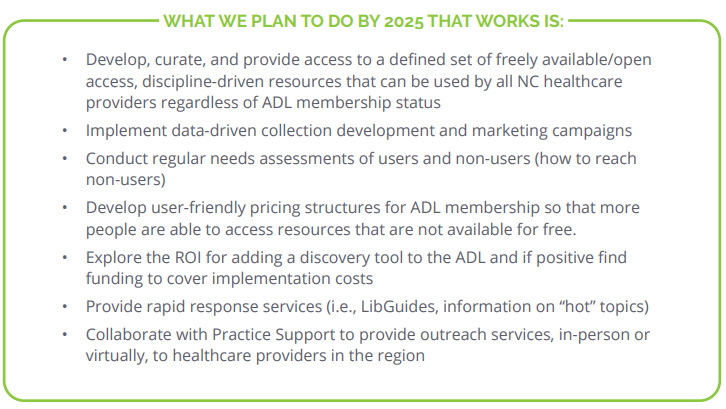 17
17
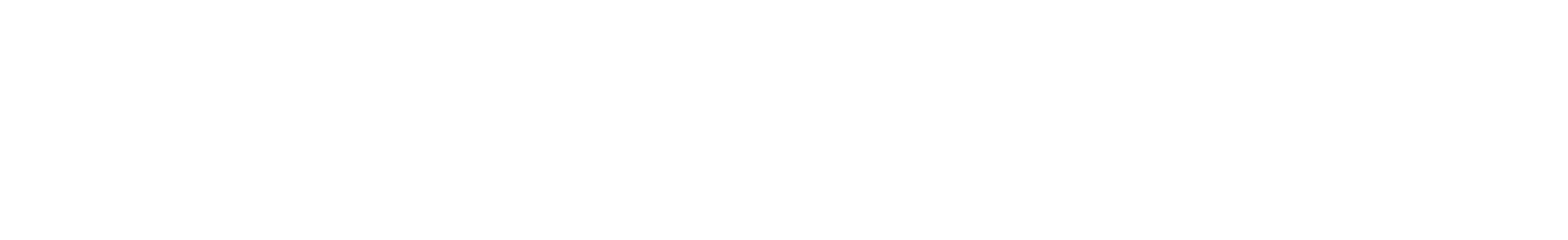 Want to Learn More?
Join the NC AHEC Staff Mailing List

Visit the NC AHEC Internal Depository